FCAT Boot CampWeek 1
Monday:  Create FCAT Bootcamp Booklet
Booklet – Use 12 pages of paper to create a booklet
For the next 3 weeks you will be in bootcamp to prepare for the FCAT!  All bellwork, notes, and assignments will be in the booklet.
Make it your own!!
Whatever you do not finish in class is HOMEWORK!
Monday:  Bellwork 4 pics 1 wordWrite down all of the ways that these pictures are similar, and different.  (at least 5 each)
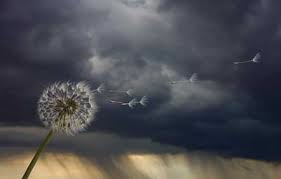 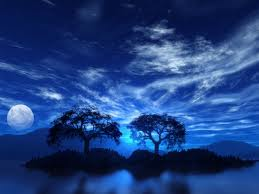 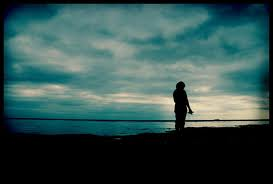 Monday:  Compare and Contrast
EQ:  How do we compare and contrast elements within text?
THINGS TO THINK ABOUT WHEN YOU READ!
How does the author use comparison and contrast?
How are the topics/characters/perspectives alike?  How are they different?
Look for common signal words and phrases that the author uses to compare and contrast specific literary elements.
Use evidence from the text to support your answer!
Monday:  Question Stems
Question stems:
How does ___ change throughout the passage?
How does the narrator’s impression change throughout the text?
How does ____ differ from _____?
Monday:  Assignment (FCAT 9 Book – Inside Out and Georgia)
Read the two articles and write 5 ways that they are similar and 5 ways that they are different.
Use the articles to write a question for each question stem with a partner.
Write them on chart paper and share out.
Tuesday:  Bellwork
How did it get so late so soon? It’s night before it’s afternoon. December is here before it’s June. My goodness how the time has flewn. How did it get so late so soon? ~Dr. Seuss
Use visualization and draw a picture of what this poem makes you think of.  Write down the words from the poem that led to your picture.
Tuesday:  Descriptive and Figurative Language
EQ:  How do we analyze an author’s use of language in order to understand the text?
What is descriptive language?
Write down your own definition.
What is figurative language?
Write down a definition of figurative language.
What is the difference between figurative language and descriptive language?
Tuesday: Question Stems
What type of literary device is used in the following sentence?
Explain the simile/metaphor/personification in the following paragraph.
In what ways does the author’s use of figurative language help readers understand _____?
What literary device does the writer use?
Tuesday: Assignment
Create a T-chart in your notebook.
Figurative Language
Descriptive Language
Tuesday:  Descriptive/ Figurative Language Word Bank
Put the following terms on the appropriate side of the chart and define them.  Add a visual for each term.
You may work together!
Tone
Alliteration
Simile
Hyperbole
Mood
Allusion
Satire
Imagery
Hyperbole
Pun
Onomatopoeia
Irony
Metaphor
Personification
Idiom
Symbolism
Wednesday:  AVID and Period 6
EQ: How can figurative and descriptive language help you to analyze a poem?  
Find evidence of descriptive and figurative language within the poem.
With your group write down all of the figurative elements and the descriptive language elements on a paper to share. 
Illustrate your poems
Wednesday:  Intensive Language Arts  Period 5
FAIR/ Achieve 3000
FAIR for those who are not complete
Achieve 3000 story of the day – Must be complete this week and can be completed as homework prior to 11 pm.
Thursday:  Bellwork 5 observations, 5 inferences, 5 predictions
Picture Caption
MARCH 9, 2013
Beach, Gaza
Photograph by Paolo Pellegrin
This Month in Photo of the Day: National Geographic Magazine Features
Gazans swim in the Mediterranean Sea at sunset. An Israeli naval blockade to stop smuggling of arms and other goods into the Gaza Strip—the heart of Palestinian resistance—also restricts Gazans to within three nautical miles of shore. But the sea is one place where they have an open horizon.
See more pictures from the December 2012 feature story "The Tunnels of Gaza."
Thursday:  Text Features vs. Text Structure
EQ:  How do we analyze text through text features and structure?
What are the text features?
What type of text is this?  How is the information organized?
What do we already know about this topic?
What additional information do the charts/graphs/captions/pictures provide?
Thursday:  Question Stems
Based on the text, which caption would be most appropriate for the picture?
The text box ______ helps the reader understand _______?
The text box___was most likely included to _______?
Based on the picture and subheadings, what can the reader conclude?
Based on the main heading and subheadings, the reader can determine that the main organizational structure of the article is____?
What is the organizational structure of the article?
How does the author organize the information to illustrate___?
Thursday Assignment
Use an article from Upfront Magazine
Write down all of the text features and what they might mean.
	Title, pictures, text boxes, insets, subheadings, charts, graphs
Write a question stem using the text features and text structures.
Read the text:  
What did the pictures add to the article?  
How did the text features help you comprehend the text?  
Would the article have been as easy to understand without the text features?
Friday:  Bellwork
Use your FCAT Bootcamp Notebook

What is one thing that has stuck with you?
What is one area that you still have questions?
Rate your understanding of the topics covered this week –
Confused	Kinda	Okay	Great	Awesome!
Friday:  Assignment
EQ:  What do I need to work on to increase my comprehension?

Complete all assignments from this week.

If you are 100% done 
Intensive Language Arts – complete a new Achieve 3000 story
AVID – Text mark a current event from the newspaper.  Include all text features used or TRF